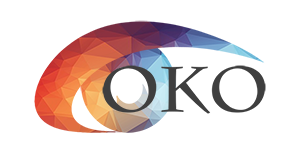 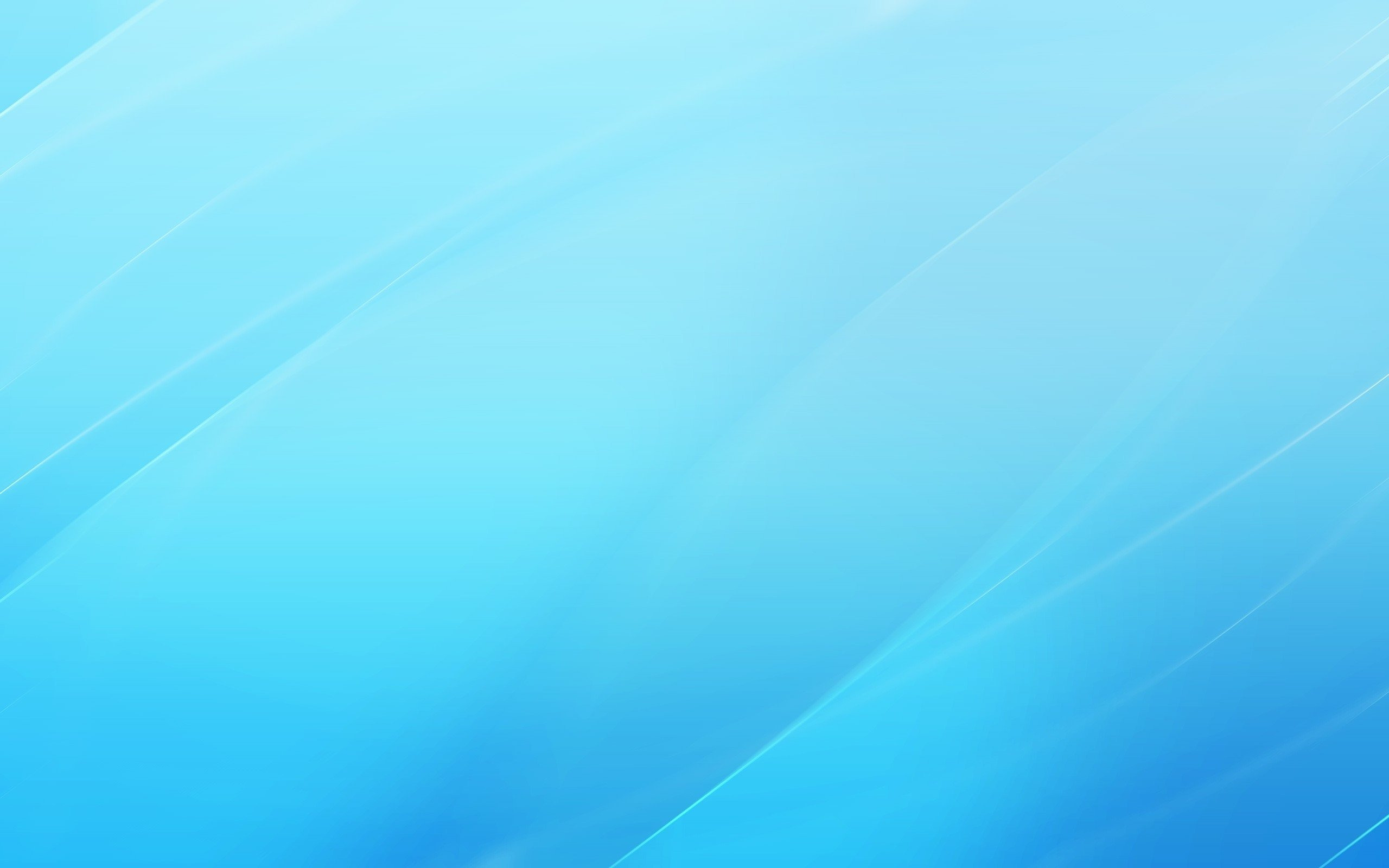 Бюджетное учреждение Республики Калмыкия
«ЦЕНТР ОЦЕНКИ И КАЧЕСТВА ОБРАЗОВАНИЯ»
РЕГИОНАЛЬНОЕ ТРЕНИРОВОЧНОЕ МЕРОПРИЯТИЕ 27.02.2025 г. 
В ФОРМЕ ЕГЭ ПО АНГЛИЙСКОМУ ЯЗЫКУ, ИНФОРМАТИКЕ и ИКТ (КЕГЭ) 
ВСЕРОССИЙСКОЕ ТРЕНИРОВОЧНОЕ МЕРОПРИЯТИЕ 05.03.2025 г. 
В ФОРМЕ ЕГЭ ПО БИОЛОГИИ, ИНФОРМАТИКЕ и ИКТ (КЕГЭ), АНГЛИЙСКИЙ ЯЗЫК (письменная часть и раздел «Говорение»)
Элиста, 2025
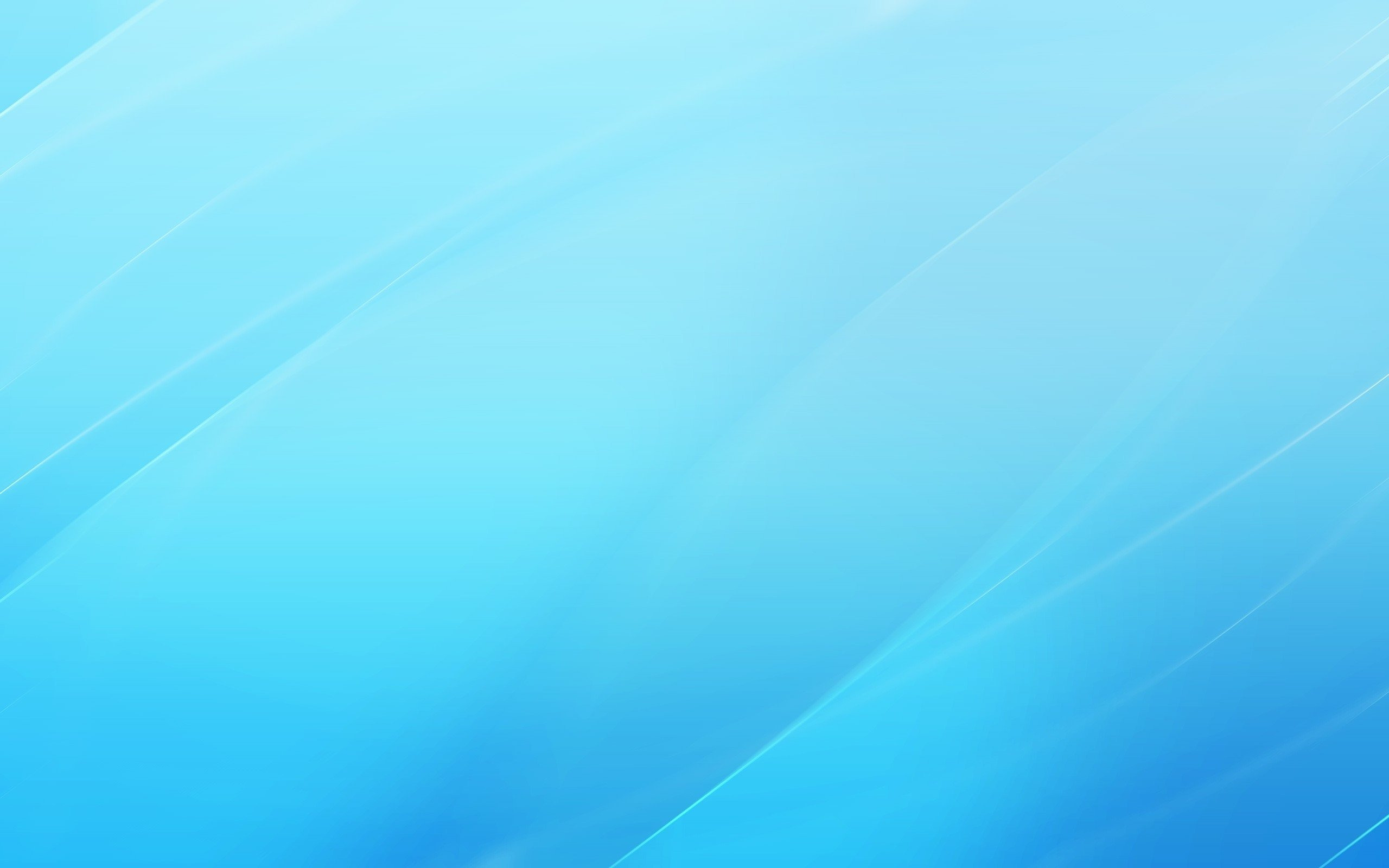 Нормативные документы о проведении РТМ и ВТМ в 2024-2025 учебном году
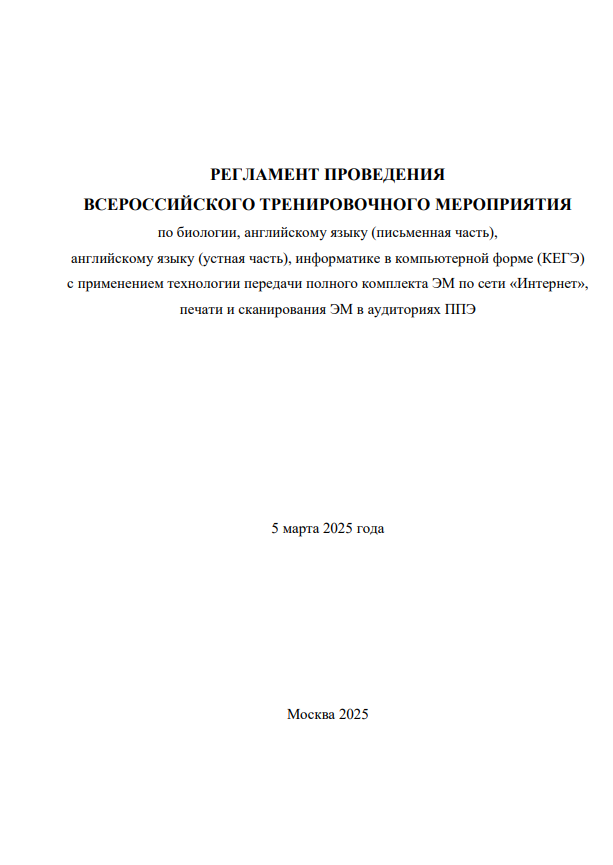 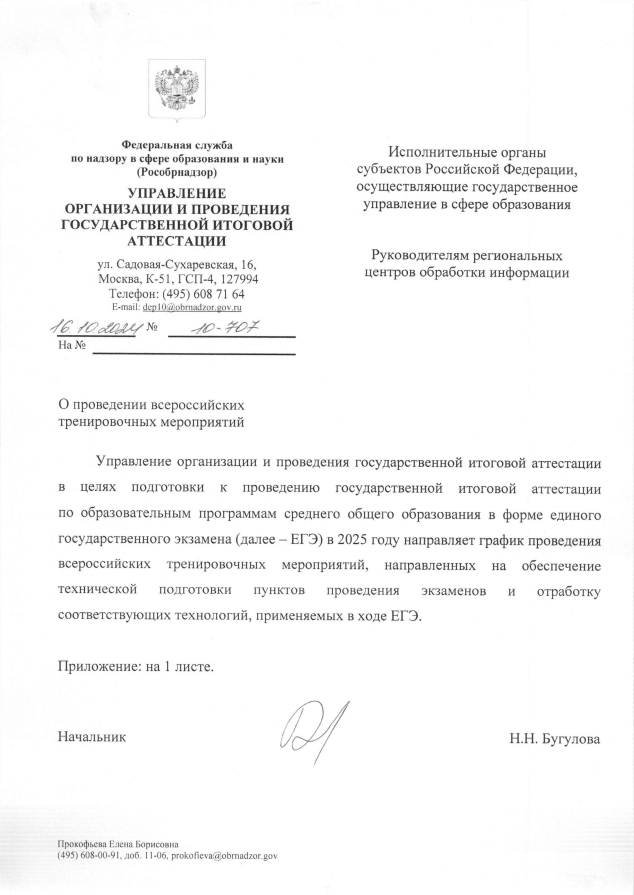 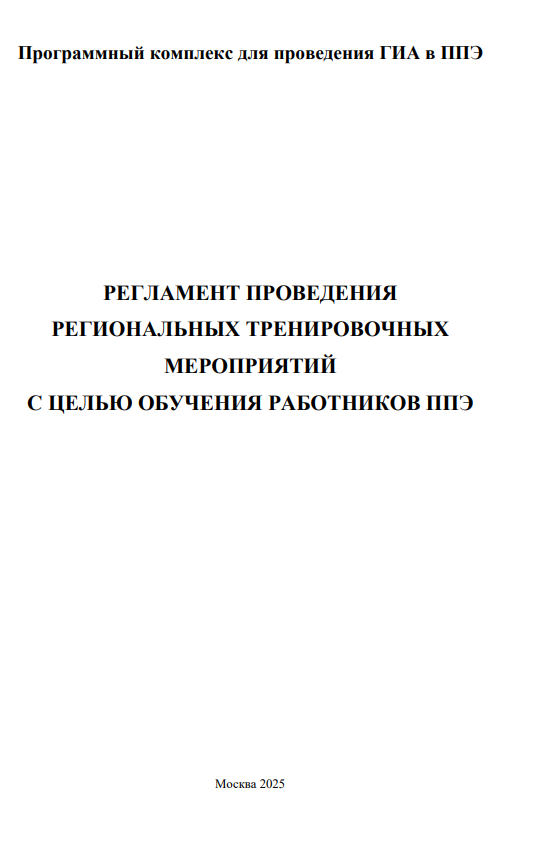 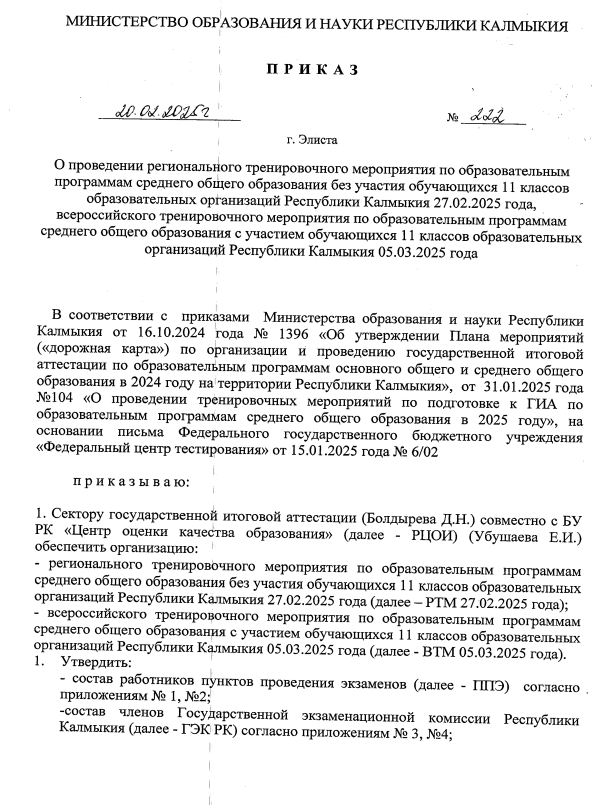 Регламент проведения региональных тренировочных мероприятий с целью обучения работников ППЭ
(доступен на сайте ФГБУ «ФЦТ» в разделе тренировки и апробации, 
а так же на сайте coko08.ru)
Регламент проведения всероссийского тренировочного мероприятия 05 марта 2025 года
(доступен на сайте ФГБУ «ФЦТ» в разделе тренировки и апробации, 
а так же на сайте coko08.ru)
Письмо Рособрнадзора № 10_707 от 16.10.2024 г.
 «О проведении всероссийских тренировочных мероприятий в 2025 году»
Приказ МОиН РК № 222 от 20.02.2025 г. 
«О проведении регионального тренировочного мероприятия по образовательным программам СОО без участия обучающихся 11 классов ОО РК 27.02.2025 года»
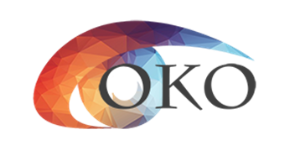 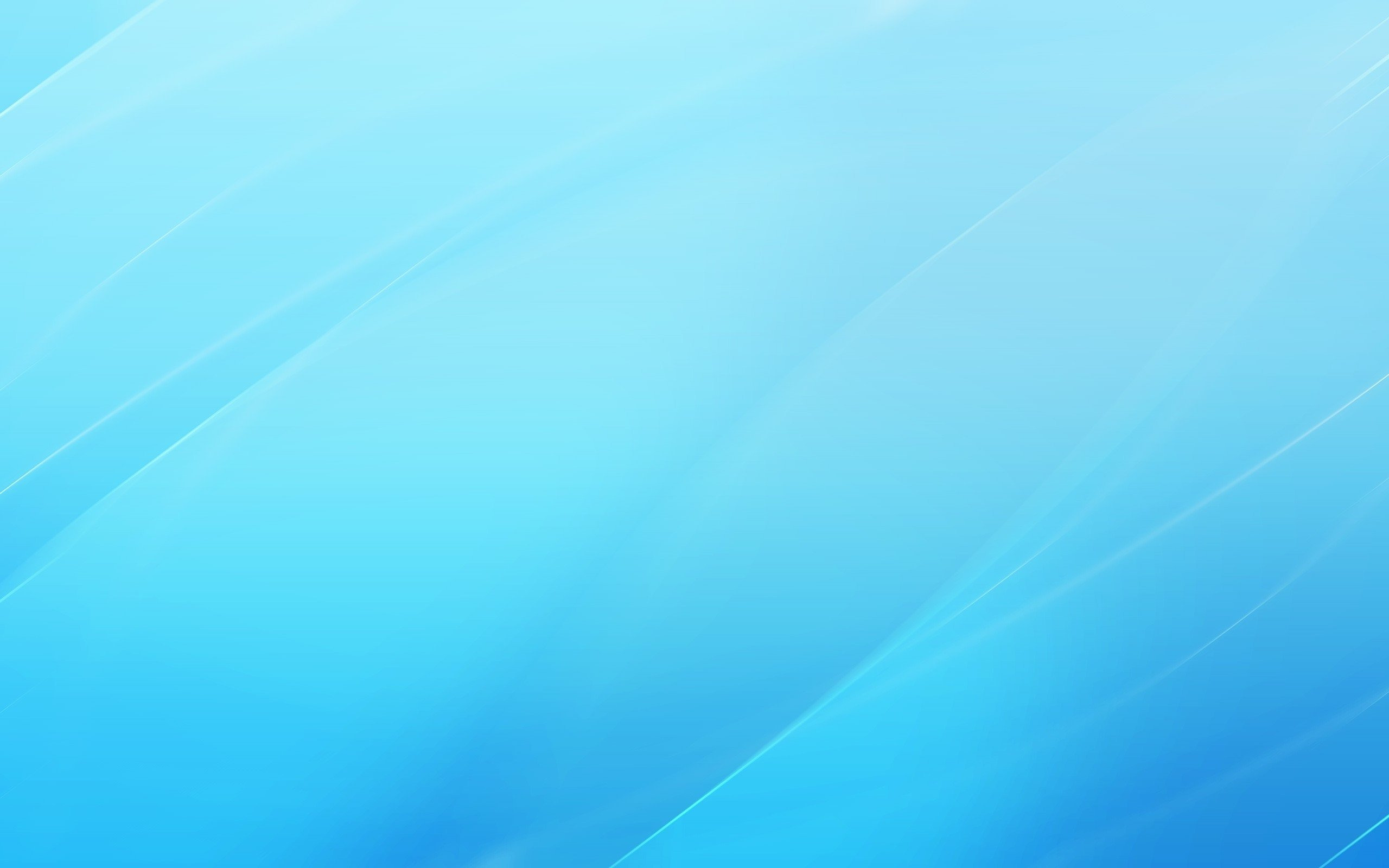 Цель проведения тренировочного мероприятия - апробация Программного комплекса для проведения ГИА в ППЭ и отработка организационных и технологических процедур, осуществляемых при проведении ЕГЭ с применением технологий доставки ЭМ по сети «Интернет» и сканирования в аудиториях
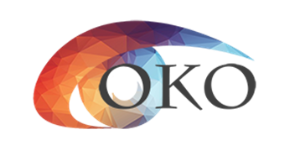 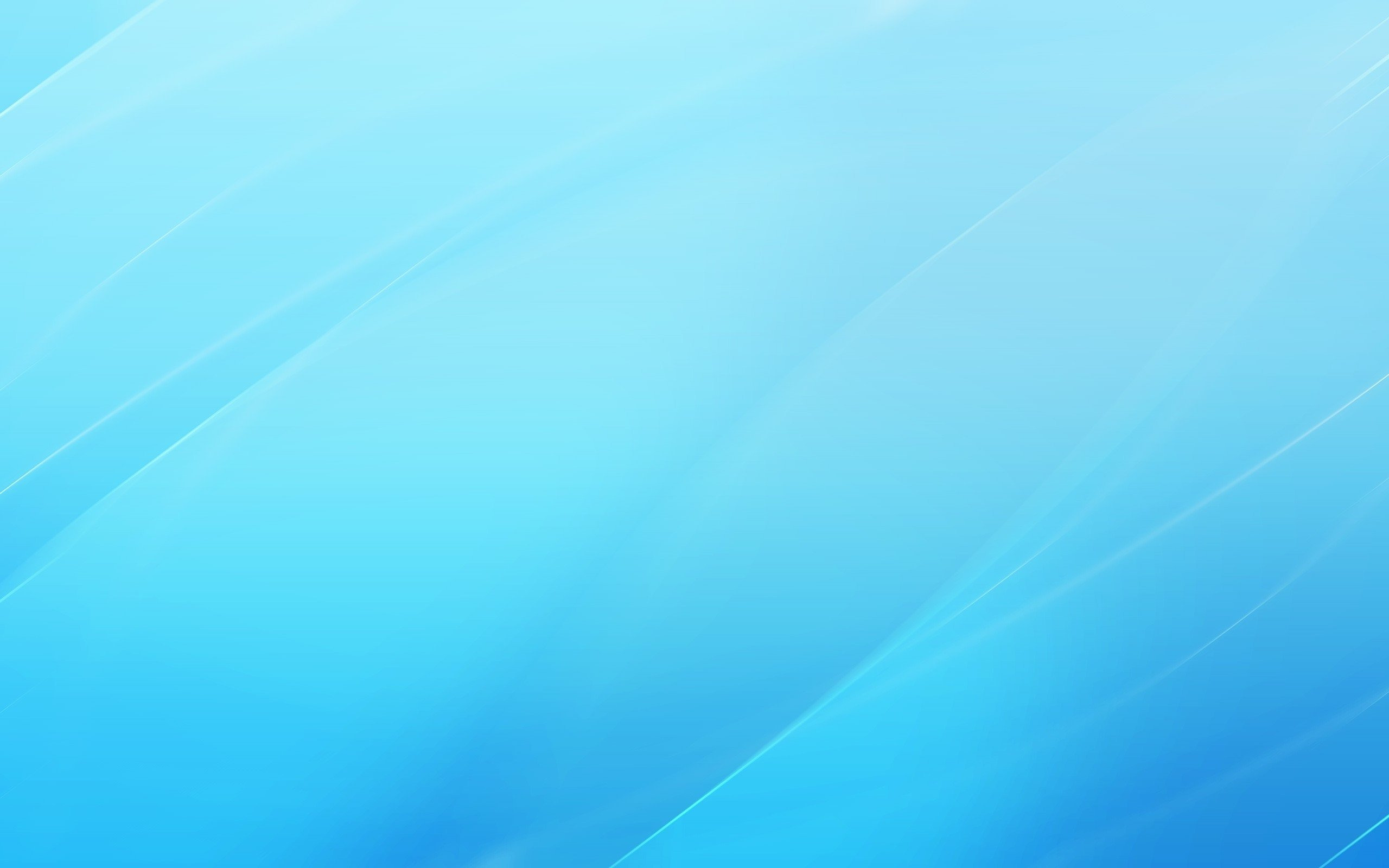 Проведение РТМ и ВТМ предназначено:

для   обучения    работников    ППЭ    технологиям    проведения    экзаменов    в    ППЭ с использованием специального ПО;
определения технической готовности аудиторий и штаба ППЭ для применения в них технологий проведения экзаменов;
определения работоспособности криптосредств (токенов членов ГЭК), предназначенных для проведения экзамена.
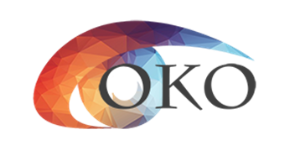 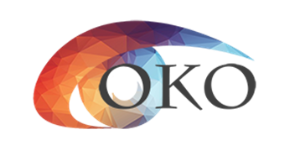 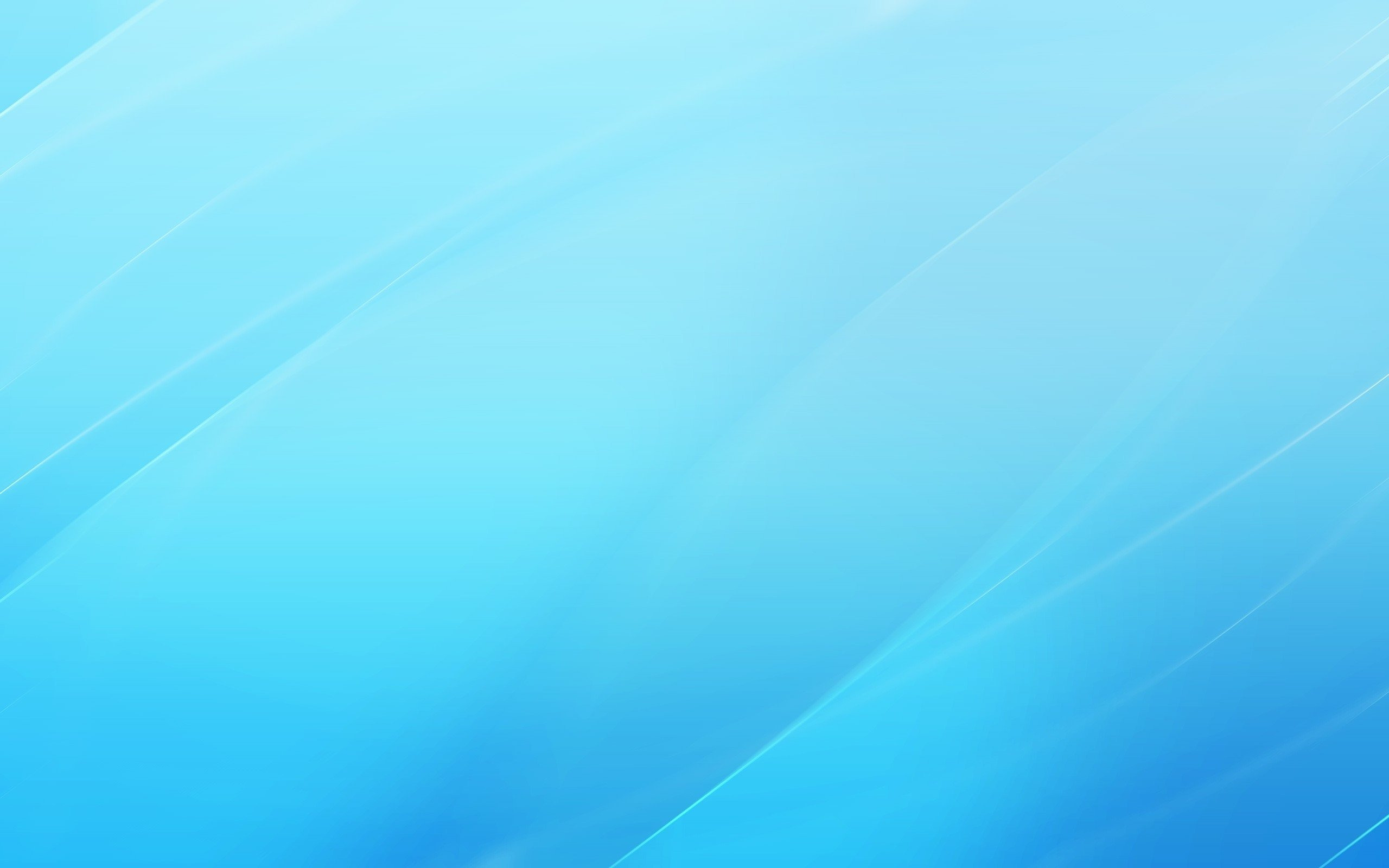 РЕГИОНАЛЬНОЕ ТРЕНИРОВОЧНОЕ МЕРОПРИЯТИЕ 
 27.02.2025 г.
АНГЛИЙСКИЙ ЯЗЫК: ППЭ 14, 99 аудиторий
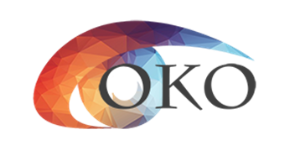 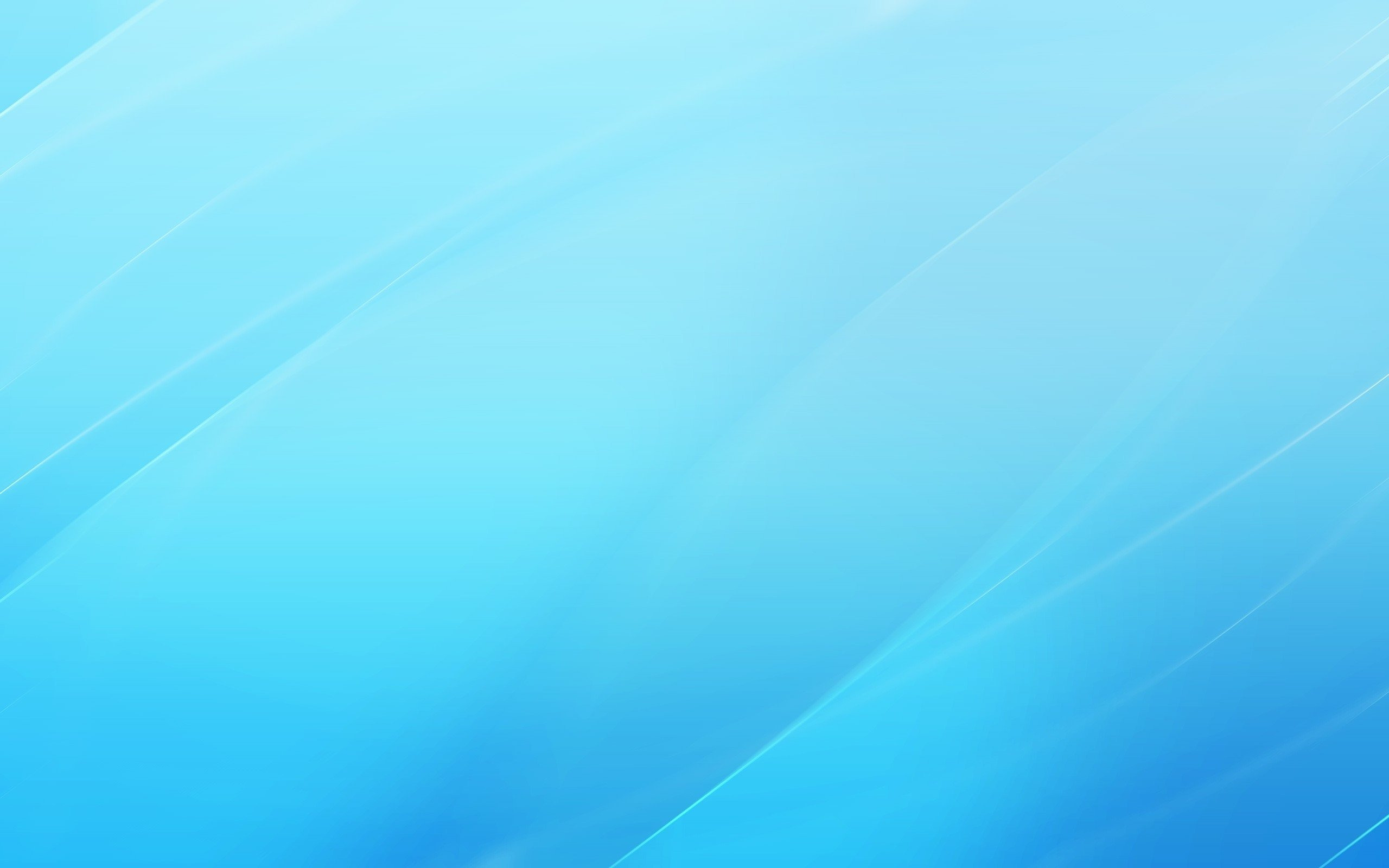 РЕГИОНАЛЬНОЕ ТРЕНИРОВОЧНОЕ МЕРОПРИЯТИЕ 
 27.02.2025 г.
ИКТ (КЕГЭ) – 3 ППЭ, 34 аудиторий
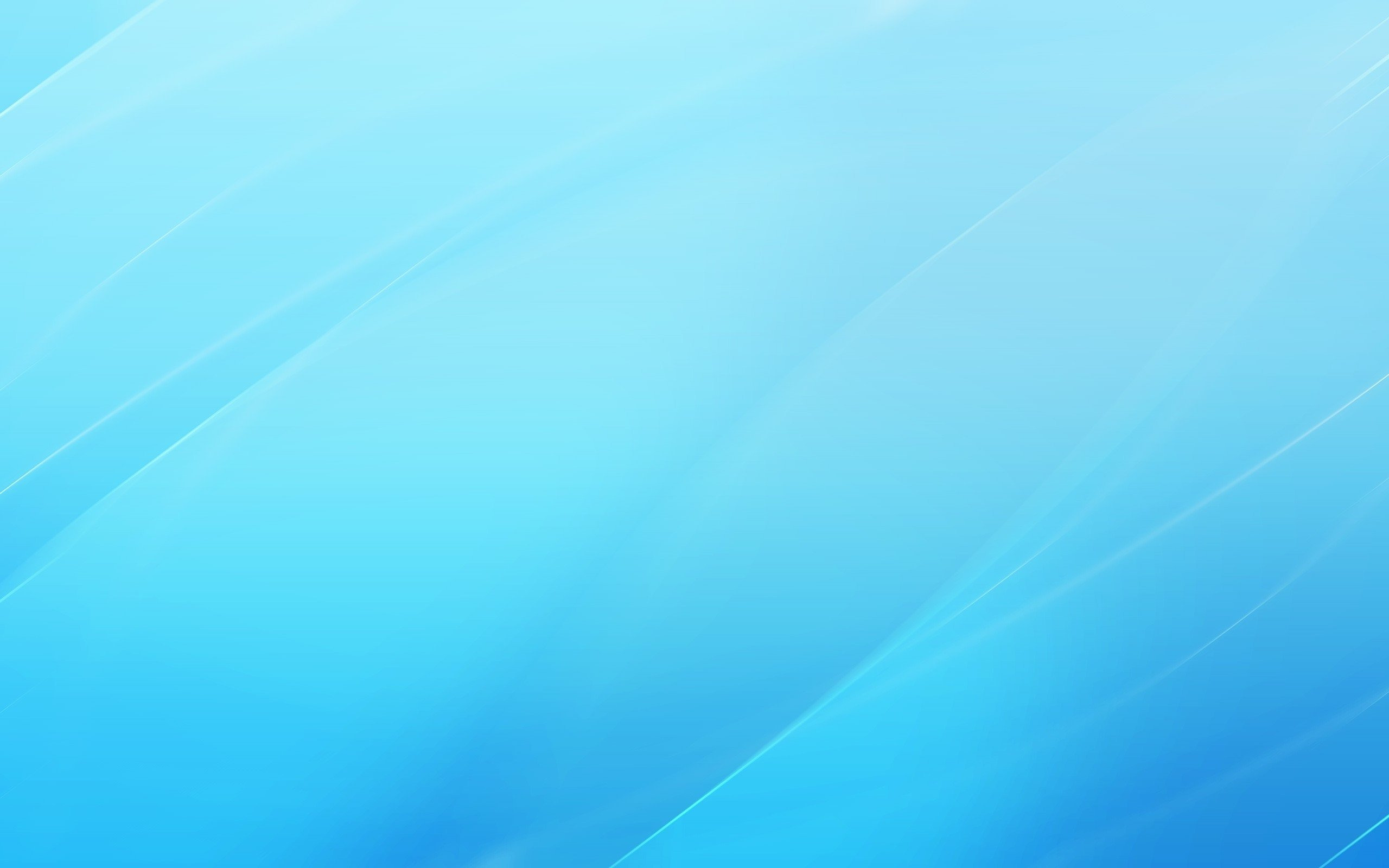 Общее количество работников ППЭ:538

Члены ГЭК 56

Руководитель ППЭ 17

Технические специалисты 52

Организаторы в аудитории 300

Организаторы вне аудитории 113
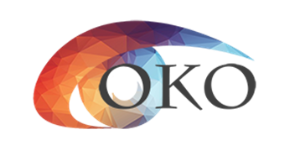 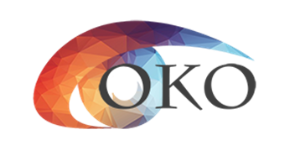 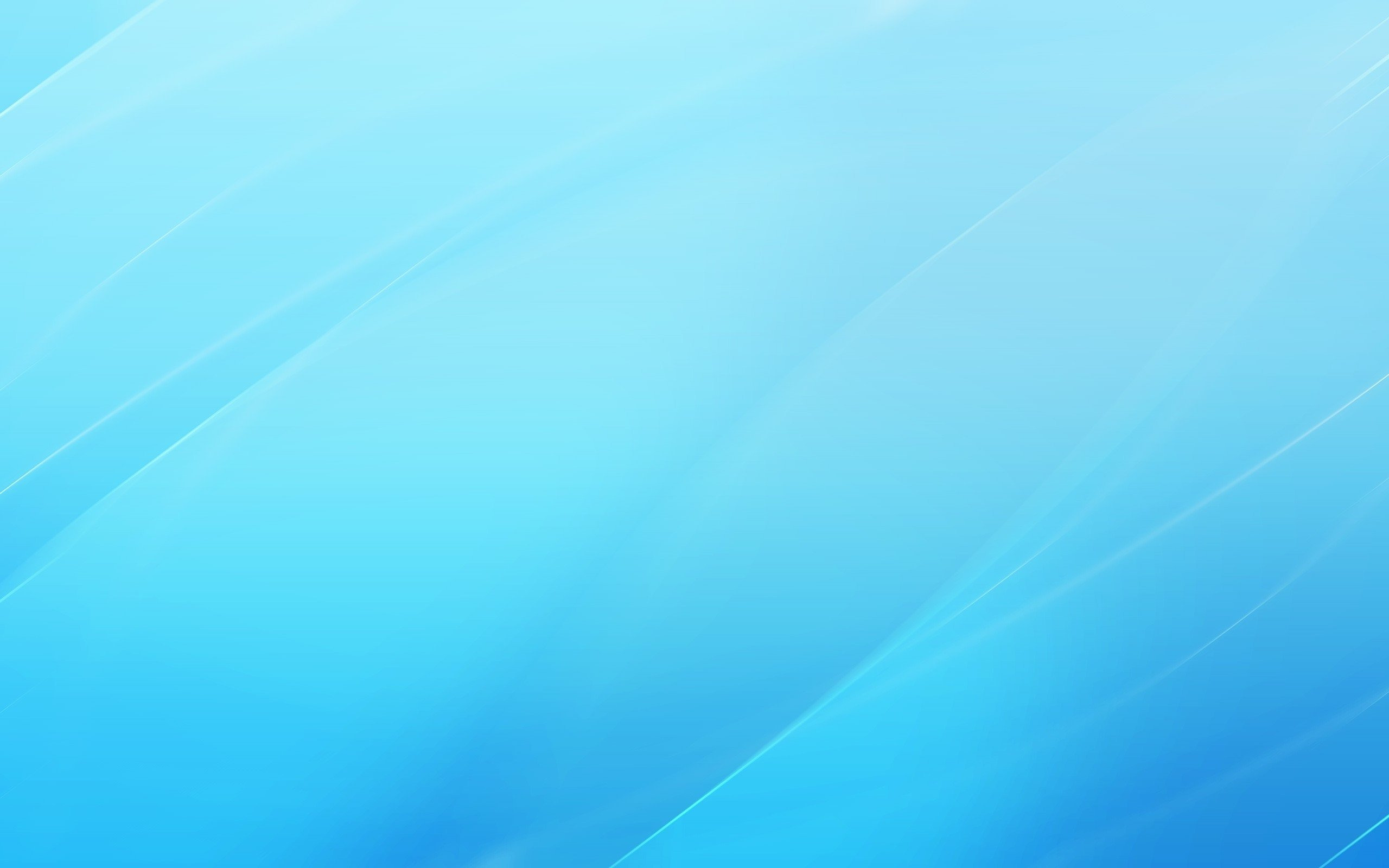 Порядок подготовки и проведения РТМ полностью соответствует порядку подготовки и проведения штатных экзаменов за исключением отдельных особенностей, которые приведены ниже:
в системе мониторинга готовности ППЭ (тренировочная версия) учитываются факты скачивания ключа, передачи статусов, актов технической готовности и журналов работы станций, авторизации на тренировочную дату без индикации нарушения регламентных сроков;
для авторизации членов ГЭК, передачи статусов, актов и журналов, ЭМ, а также для получения основных и резервных ключей доступа к ЭМ используется ЛК ППЭ (тренировочная версия);
в ПО «Станция печати» для тренировки следует выбирать предмет, соответствующий ЭМ, и запланированную дату РТМ.
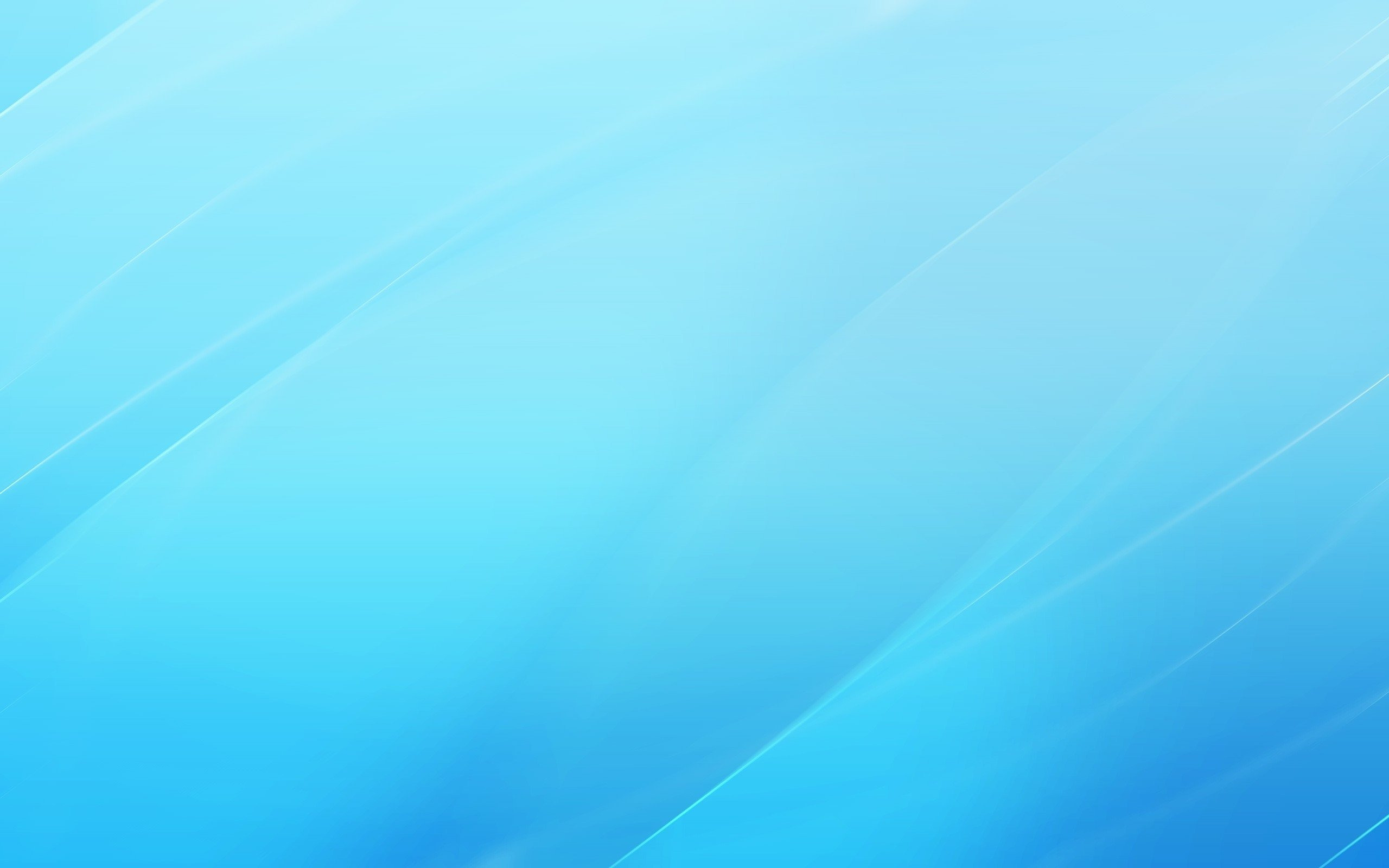 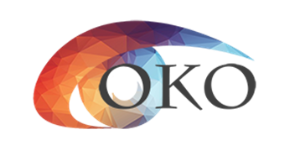 ВСЕРОССИЙСКОЕ ТРЕНИРОВОЧНОЕ МЕРОПРИЯТИЕ 
 05.03.2025 г.
БИОЛОГИЯ- 13 ППЭ, АНГЛИЙСКИЙ ЯЗЫК (письменная часть, раздел «Говорение»)- 13 ППЭ,
 ИКТ (КЕГЭ) – 2 ППЭ, Английский язык (устно) – 2 ППЭ. Количество аудиторий проведения -103

Всего участников ВТМ -  567
Общее количество работников ППЭ: 485

члены ГЭК (56), руководитель ППЭ (17), технические специалисты (55), организаторы в аудитории (266), организаторы вне аудитории (91)
НАЧАЛО ЭКЗАМЕНА: 10:00
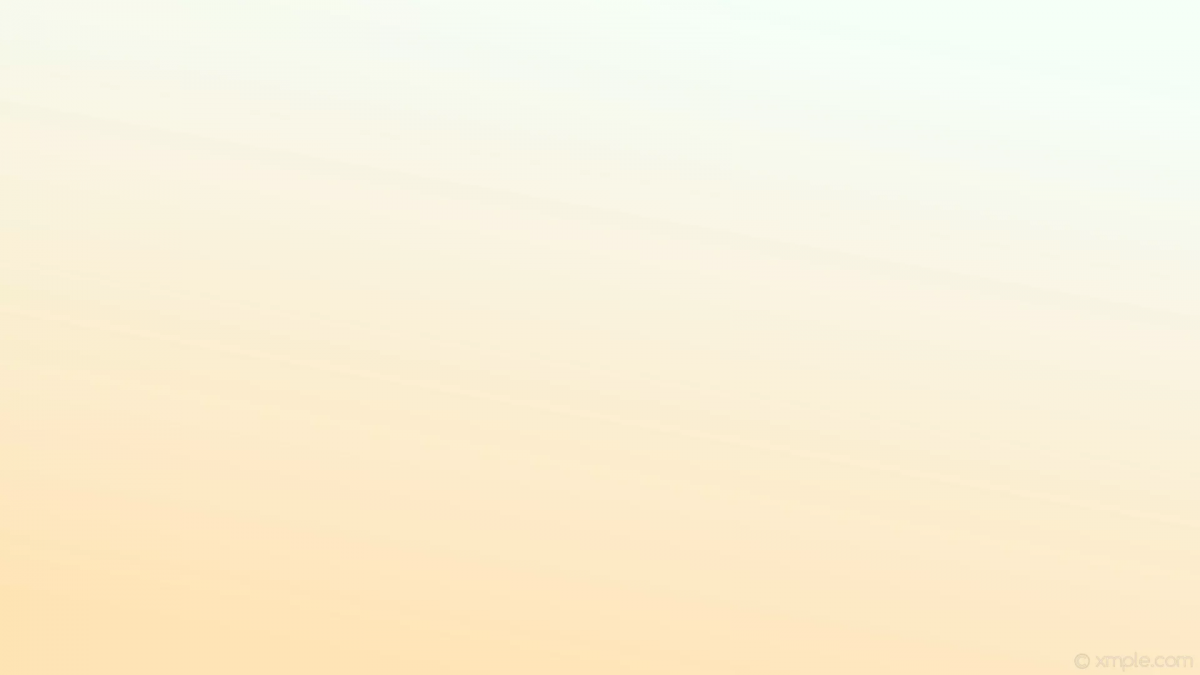 В случае неявки распределенных в ППЭ работников ППЭ руководителем ППЭпроводится замена работников ППЭ в соответствии с формой ППЭ-19 «Контроль изменения состава работников в день экзамена». Замена работников ППЭ проводится только из числа работников, распределенных в данный ППЭ в день экзамена.
Член ГЭК присутствует при организации входа участников экзаменов в ППЭи осуществляет контроль за соблюдением требований Порядка, в том числе осуществляет контроль за организацией сдачи иных вещей в специально выделенном месте для хранения личных вещей участников экзаменов, расположенном до входа в ППЭ.
Ответственный организатор в аудитории, назначенный руководителем ППЭ, распределяет роли организаторов в аудитории на процедуру печати ЭМ:
организатор, ответственный за печать ЭМ; 
организатор, ответственный за проверку качества ЭМ; 
организатор, ответственный за сканирование в аудитории.
В 09:30 часов в Штабе ППЭ член ГЭК, используя свой токен, получает ключ доступа к ЭМ в   личном кабинете ППЭ, технический специалист записывает его на флеш-накопитель для переноса данных между станциями ППЭ.
Получив ключ доступа к ЭМ, технический специалист и член ГЭК обходят все аудитории ППЭ, где выполняется печать ЭМ.
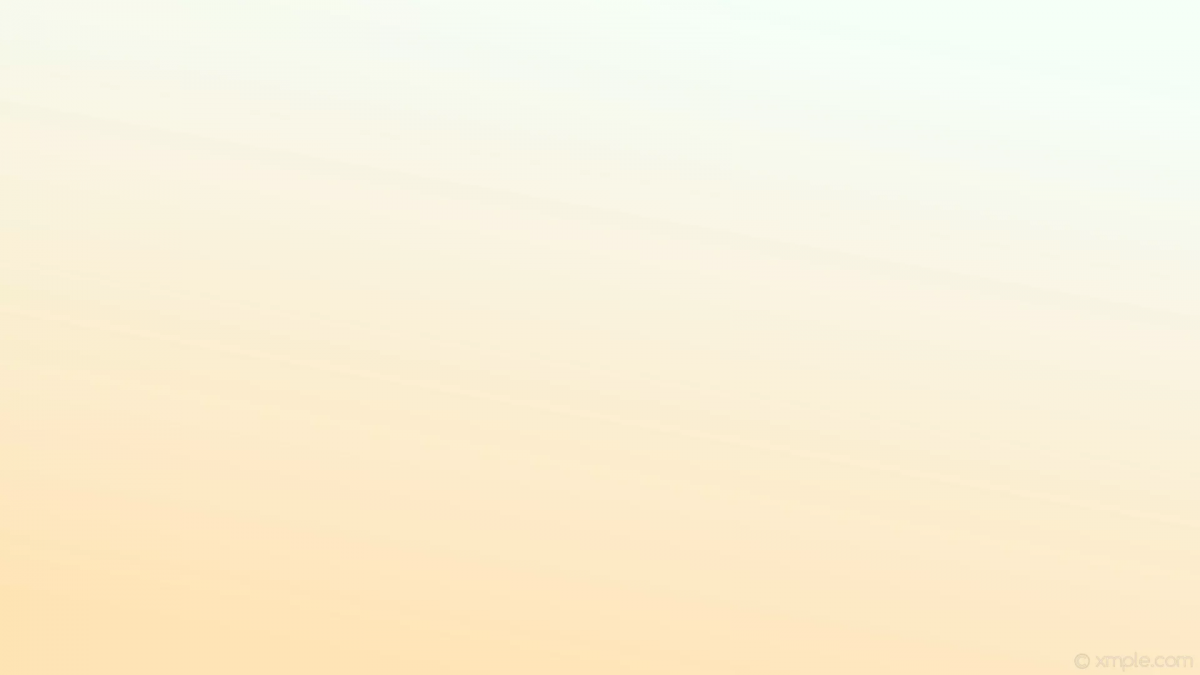 Формы ППЭ-05-02, ППЭ-12-02 (при наличии) и ППЭ-12-04-МАШ сканируются в аудиториях вместе с бланками ответов участников экзамена. Ответственный организатор в аудитории передает запечатанный ВДП с комплектами бланков участников (вместе с другими материалами (формами ППЭ, служебными записками, и пр.) калибровочным листом (листами) использованных в аудитории станций организатора руководителю ППЭ в Штабе ППЭ в зоне видимости камер видеонаблюдения.
В Штабе ППЭ руководитель ППЭ в присутствии членов ГЭК принимает ЭМ от ответственного организатора в аудитории.  После заполнения руководителем ППЭ всех форм ППЭ технический специалист получает от руководителя ППЭ для сканирования следующие формы ППЭ: ППЭ-07, ППЭ-14-01, ППЭ-13-02-МАШ, ППЭ-18-МАШ (при наличии), ППЭ-19 (при наличии), ППЭ-21, ППЭ-22 (при наличии).
Член ГЭК, руководитель ППЭ и технический специалист ожидают в  Штабе ППЭ подтверждения от РЦОИ факта успешного получения и расшифровки переданного пакета с электронными образами бланков и форм ППЭ (статус пакета с электронными образами бланков и форм ППЭ принимает значение «подтвержден»).
Член ГЭК совместно с руководителем ППЭ ещё раз пересчитывают все ВДП с бланками ЕГЭ и упаковывают их для хранения и транспортировки в РЦОИ.
заполнение в ППЭ и передача в РЦОИ журнала о результатах  проведения тренировочного экзамена в ППЭ.
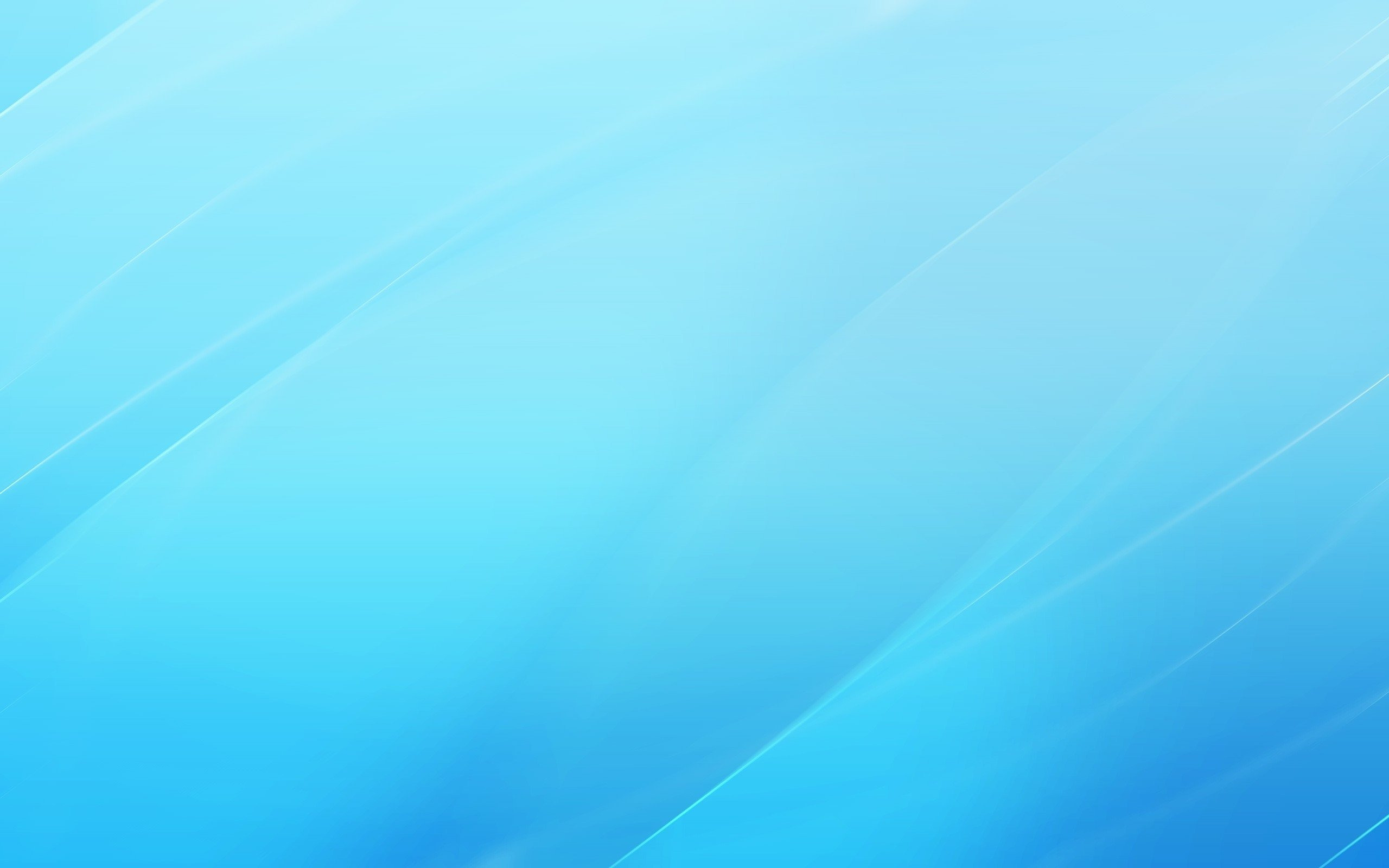 Консультационная и техническая поддержка ППЭ ФЦТ
Горячая линия ППЭ
До 01.03.2025 г. с 08:00 до 20:00 по московскому времени;
С 20:00 03 марта по 22:00 05 марта 2025 г. круглосуточно
Адрес электронной почты: help-ppe@rustest.ru
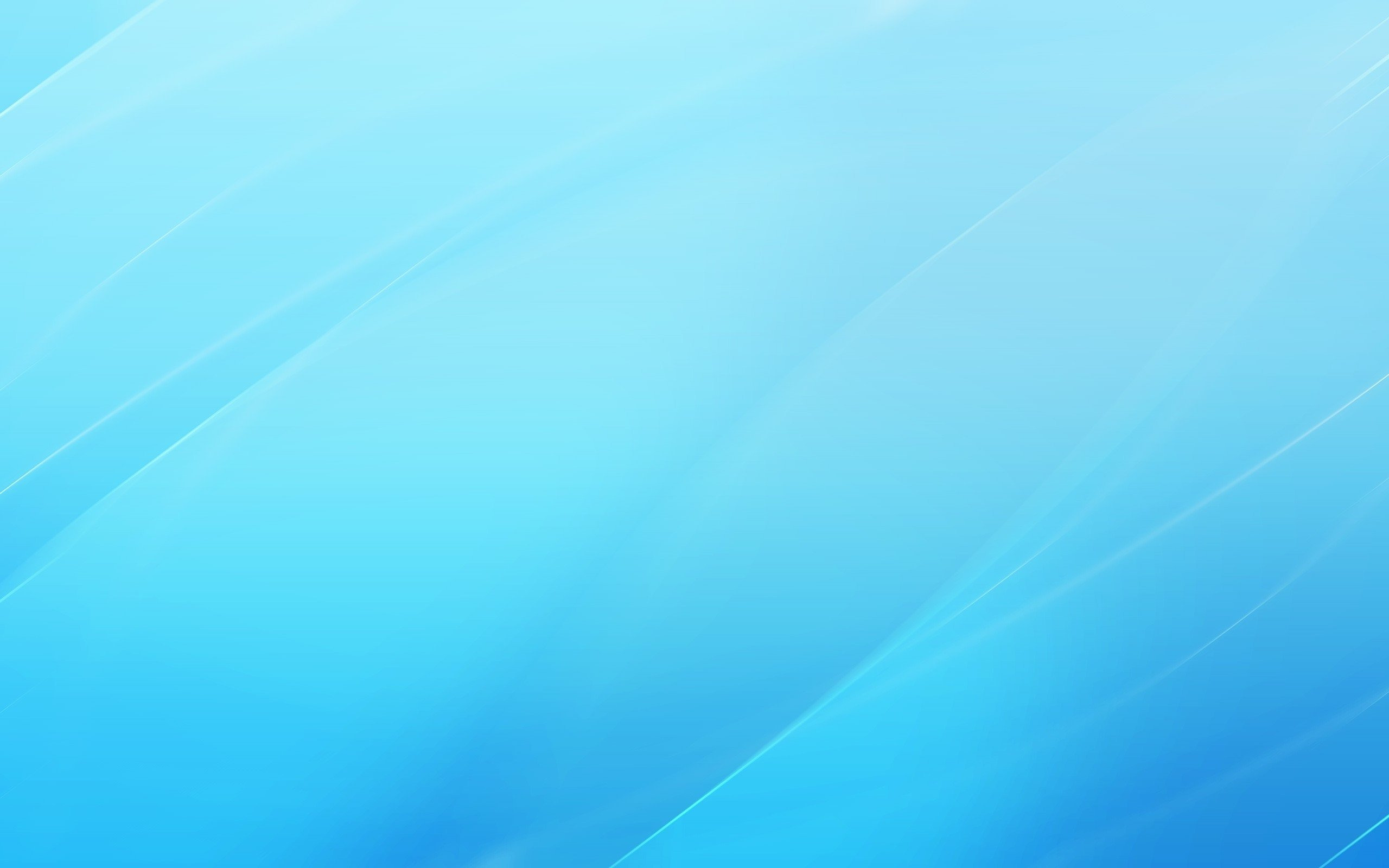 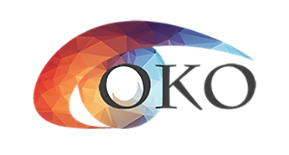 САЙТ: COKO08.RU

ЭЛ.ПОЧТА:COKO08@MAIL.RU
Горячая линия РЦОИ: 8(84722)39090

Техническая поддержка:
+7 999 259 90 00
Контакты РЦОИ Республика Калмыкия